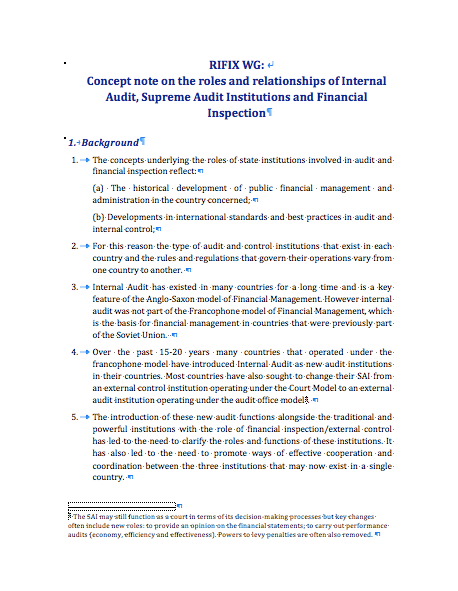 Пояснительная записка по RIFIX
Изложение цели и содержания пояснительной записки.
Ричард Мэггс. Ереван, Армения, октябрь 2015 г.
Предмет сообщения
Цель пояснительного документа
Структура документа
Ключевые характеристики пояснительного документа
Области, требующие дальнейшей работы, как определено в Астане
Цель настоящего документа
Целью настоящей пояснительной записки является продвижение решений по реализации эффективного функционирования внутреннего аудита в государственном секторе параллельно с финансовой инспекцией (ФИ) и внешним аудитом (Внеш.А) посредством разъяснения различий и сходств, выгод, дублирования и т.д.
В документе также рассматриваются планы будущей работы касательно Взаимоотношений внутреннего аудита с финансовой инспекцией и внешним аудитом (RIFIX).
Ключевые характеристики данного документа
Ряд ключевых определений и утверждений ролей для расстановки действия ФИ/Внутр.А/ВОФК по местам
Различие между ВОФК, которые действуют как внешние аудиторы, и ВОФК, которые действуют как внешние контроллеры. 
Определение четырех основных областей дублирования
Формулирование преимуществ и рисков сотрудничества
Принятие четырех «столпов» - обязательства, консультаций, взаимодействия и доверия - как основы для сотрудничества
Важная предыстория
Исследуется историческое развитие финансового управления 
Подчеркивается, что внутренний аудит является ключевой характеристикой англо-саксонской модели. 
Существуют международные стандарты в отношении аудита, но не финансовой инспекции
Основное различие, как правило, заключается в том, что ФИ обычно имеет полномочия взимать штрафы с лиц и функциональное подчинение   органов ФИ обычно отличается.  
RFIX представляет собой уникальный форум для обсуждения этих вопросов
Общая среда
Среда, в которой правительства и органы государственного сектора несут ответственность за использование ресурсов, полученных от налогообложения при предоставлении услуг гражданам и другим получателям. 
Эти субъекты отвечают за управление и выполнение услуг и использование ресурсов, и отвечают перед гражданами, которые зависят от этих услуг, оказываемых с использованием этих ресурсов. 
ФИ/Внутр.А/ВОФК способствуют укреплению ожиданий, что органы государственного сектора и государственные служащие будут выполнять свои функции эффективно, продуктивно и правильно с позиции этики в соответствии с действующим законодательством.
Аудит государственного сектора
Можно определить как систематический процесс объективного получения и оценки доказательств с целью определения, соответствуют ли данные или фактические условия установленным критериям.  
Три основных вида аудита
Финансовый аудит - предоставление аудиторских заключений по финансовой информации
Аудит эффективности – оценка экономической эффективности и продуктивности деятельности или программы. 
Аудит соответствия – насколько конкретный предмет соответствует полномочиям, определенным как критерии
Внутренний аудит
Независимая объективная деятельность по предоставлению гарантий и консалтинга, предназначенных для повышения эффективности и улучшения деятельности организации. Он помогает организации добиться своих целей путем систематического и упорядоченного подхода к оценке и повышению эффективности процессов управления рисками, контроля и организации управления.
Два вида аудиторских проверок
Услуги по предоставлению гарантий – независимая оценка процессов управления рисками, контроля и организации управления.
Консалтинговые услуги - консультативная и связанная с клиентским обслуживанием деятельность
Финансовая инспекция
Финансовая инспекция является государственной функцией контроля, которая проверяет соблюдение соответствующих правил и положений, регулирующих планирование, управление и использование государственных активов, включая бюджетные средства и блага. 
Проведение фактического финансового контроля путем изучения документов и фактов финансовой и управленческой деятельности государственных учреждений и государственных компаний. 
Мониторинг и отслеживание нарушений и наложение административных штрафов
Финансовая инспекция не отвечает за судебное преследование, но предоставляет доказательства в органы прокуратуры.
Высший орган финансового контроля (ВОФК)
Независимое государственное учреждение, которое отвечает за аудит государственного сектора в отношении государственных доходов и расходов согласно стандартам ИНТОСАИ. 
Очень широкое определение - используется для описания учреждения в стране, которое представляет собой высокий уровень независимого надзора финансов центрального правительства 
Две основные модели
Модель счетной палаты
Модель суда
Существует глобальный переход от модели суда к модели счетной палаты
Роль внутреннего аудита
В значительной степени повлияла англо-саксонская модель финансового управления
Исторически развивался вследствие увеличения размера организаций и неспособности старшего руководства контролировать бизнес. Поэтому создавались небольшие подразделения для оказания надзорной помощи. 
Был систематизирован как функция, которая первоначально была сформирована ИВА в Соединенных Штатах Америки. Но все чаще используется во всем мире.
Существует большое количество передовой практики
Финансовая инспекция
Возникла в высоко централизованных системах бюджетного контроля. 
Основная роль - это контроль соответствия, традиционно аналогичный контролю исполнения бюджетных обязательств. 
Для стран, переходящих от франкоязычной к англоязычной модели, долгосрочная роль финансовой инспекции будет часто требовать пересмотра. Это необходимо для обеспечения правильного баланса между функциями внутреннего аудита и финансовой инспекции
Влияние функций ВОФК
В настоящем документе предполагается, что роль ВОФК влияет на то, как он взаимодействует с внутренним аудитом и финансовой инспекцией. 
Взаимоотношения будут отличаться для:
ВОФК (внешний контроль) - ВОФК, который продолжает работать в рамках франкоязычной модели. 
ВОФК (внешний аудит) - ВОФК, который работает (или движется в направлении работы) в рамках англо-саксонской модели. 
Взаимоотношения меняются касательно ВОФК, находящихся в переходном периоде
Сходство с ФИ
До перехода
Конкуренция
ВОФК (Внешний контроль)
ВОФК часто схож с ФИ, так как использует общие подходы.
ФИ может быть гораздо больше, чем внутренний аудит по ряду исторических причин.
Может иметь место конкуренция
между ФИ как внутренним аудитом, так как Внутр.А пытается утвердиться
Общий акцент на соответствие касательно работы контрольных процедур
Финансовая инспекция
Внутренний аудит
Сходство с ФИ
После перехода
Конкуренция
ВОФК 
(Внешний аудит)
ВОФК становится ближе к Внутр.А, так как он начинает выполнять аудиторские функции. 
ФИ становится все меньше, так как Внутр.А берет на себя больше работы по контролю соответствия. 
Внутренний аудит становится все больше, так как роль аудита в государстве становится лучше осознаваемой
Существует конкуренция между ФИ и Внутр.А, так как ФИ борется за институциональное выживание
Общие стандарты аудита
Схожий аудиторский подход к работе
Внутренний аудит
Финансовая инспекция
Области дублирования
Несколько аудитов одного и того же учреждения
Проверка одних и тех же финансовых операций разными субъектами
Все учреждения могут идентифицировать случаи потенциального мошенничества и коррупции
Изучение систем внутреннего контроля
Некоторое дублирование может быть неизбежным, но не может вызывать проблемы там, где существуют стандарты для сотрудничества, например, между внутренним и внешним аудитом.
Преимущества сотрудничества
Обмен идеями и преимуществами
Укрепление взаимных возможностей по продвижению надлежащего управления.
Минимизация сбоев для проверяемого или аудируемого субъекта.
Более информативный диалог касательно рисков, с которыми сталкиваются организации
Более скоординированная аудиторская и инспекционная деятельность на основе совместного планирования, что оптимизирует область применения проверки
Риски сотрудничества
Снижение конфиденциальности
Возможные конфликты интересов
Ослабление ответственности
Использование разных профессиональных стандартов или отсутствие стандартов, касающихся предпринимаемой деятельности
Неправильное толкование выводов при использовании работы друг друга
Возможные различия мнений и выводов
Основа сотрудничества
Обязательство
Консультации
Взаимодействие
Доверие
Варианты сотрудничества
Информационный обмен стратегией аудита / планированием аудита (например, совместные заседания по планированию);
Регулярные совещания аудиторов внутреннего аудита, ВОФК и ФИ;
Механизмы для обмена информацией (включая порядок консультаций);
Информирование друг друга о результатах аудитов/инспекций;
Организация общих учебных программ и курсов;
Разработка методологий;
Совместное использование учебных материалов, методологий и программ аудиторской деятельности;
Предоставление доступа к аудиторской документации;
Прикомандирование или временное направление сотрудников (например, обучение на рабочем месте);
Использование определенных аспектов работы друг друга с целью определения характера, сроков и масштаба подлежащих выполнению аудиторских процедур;
Обзор в Ереване
Целью обзора в Ереване является:
Удостоверение того, что все члены PEMPAL имеют единое представление по ключевым вопросам – функциям ВОФК, внутреннего аудита, финансовой инспекции, различиям между ними и необходимости сотрудничества
Обсудить и решить, 
каким образом настоящий документ должен быть представлен должностным лицам и министрам на государственном уровне 
как следует продвигать эти идеи и концепции в странах PEMPAL
Спасибо
за предоставленную мне возможность выступить
за прослушивание
за любые имеющиеся у вас вопросы